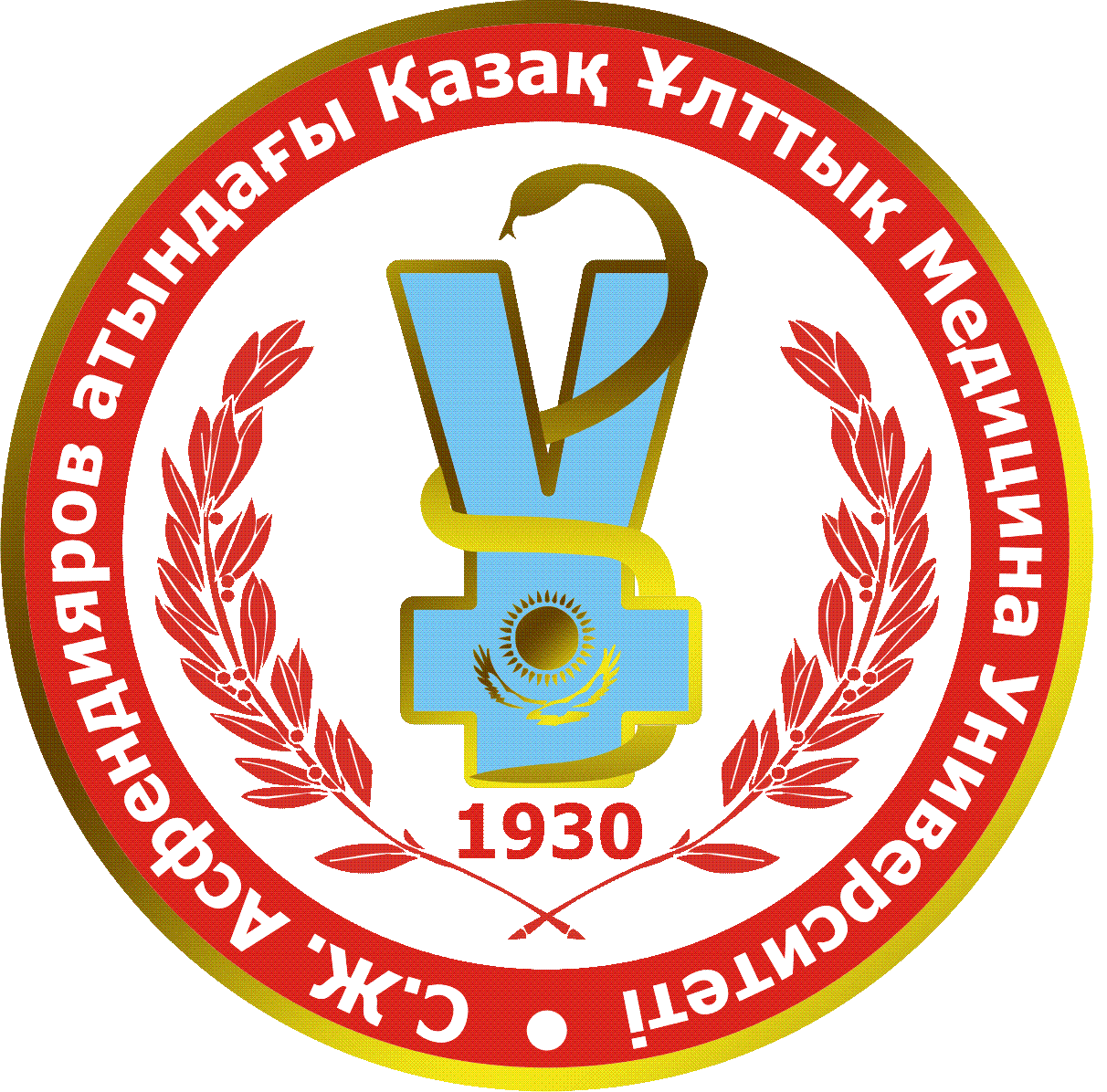 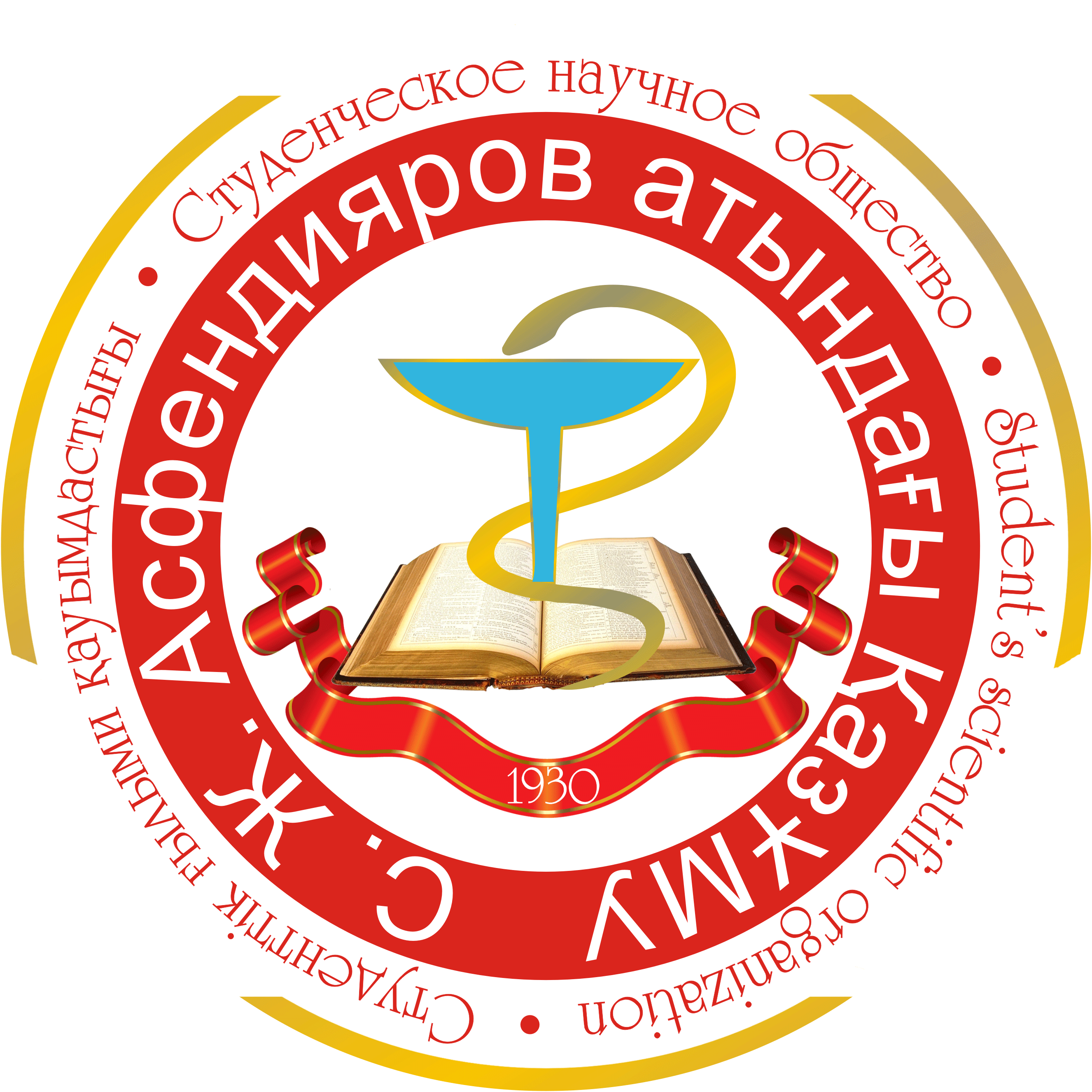 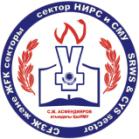 С.Ж.Асфендияров атындағы Қазақ Ұлттық Медицина УниверситеттіҒылым күні-2012
Алматы-2012
Ашылу салтанаты; студенттердің флеш-мобы (Ректорат алаңы);
Секция бойынша жұмыс;
Отандық авторлардың медициналық кітаптар  көрмесі, Даңқ залының фойесінде
«Өз денсаулығыңды тексер».   №1 ғимарат алдында студенттердің бойын, салмағын,қан қысымын,көруін тексеру. Алынған қорытындыны 15.00-15.40 Даңқ залында мәлімдеу.
«Ашық есіктер күні».  Ғылыми-білім беру лабораториясын және клиника-эксперименталдық лабораториясына студенттердің экскурсиясы.
«Жизнь в социальной сети».  Әлеуметтік тораптың пайдалы және зиянды жақтарын ашып көрсететін семинар-тренинг (анатомия ғимаратының алдындағы көгалда).
«Экспресс-знания».  Университет аумағында студенттерді 5 негізгі пән бойынша білімдерін тексеру. Тексерудің  статистикалық қорытындысы 15:00-15:40 Даңқ залында мәлімделеді.
ҚазҰМУ студенттерінің ғылымға деген қөзқарасын анықтау мақсатында әлеуметтік сауалнама.